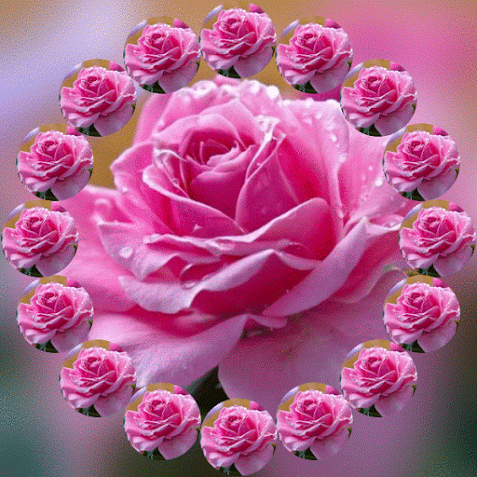 স্বাগত
আজকের পাঠে  সবাইকে স্বাগতম
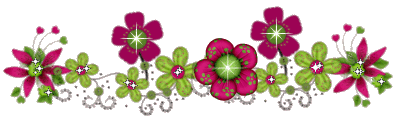 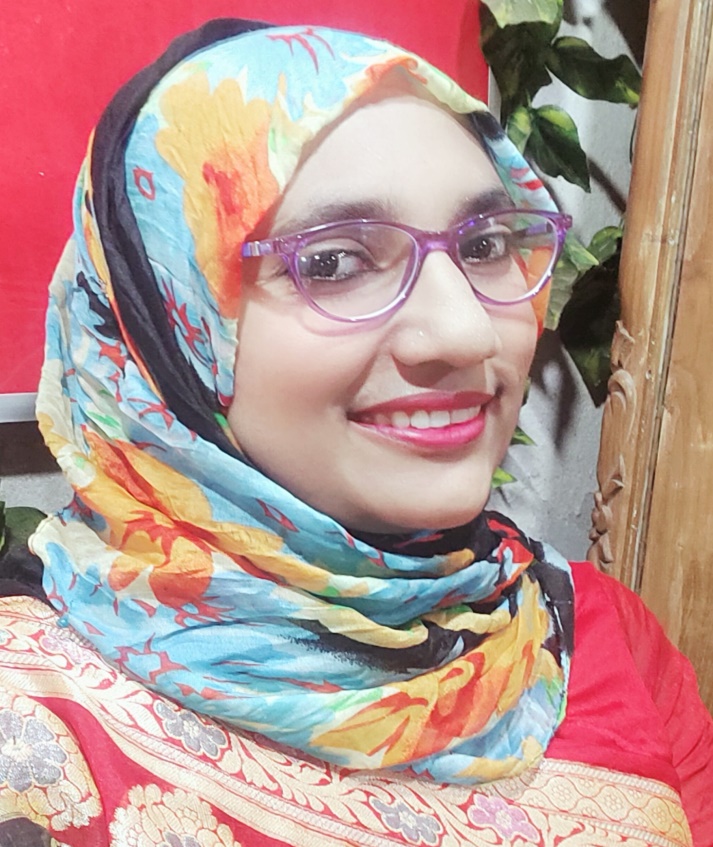 শিক্ষক পরিচিতি
আমিনা খানম
সহকারী শিক্ষক
মুলাদী বন্দর সরকারি প্রাথমিক বিদ্যালয়
মুলাদী, বরিশাল।
munkhan876@gmail.com
ই-মেইল
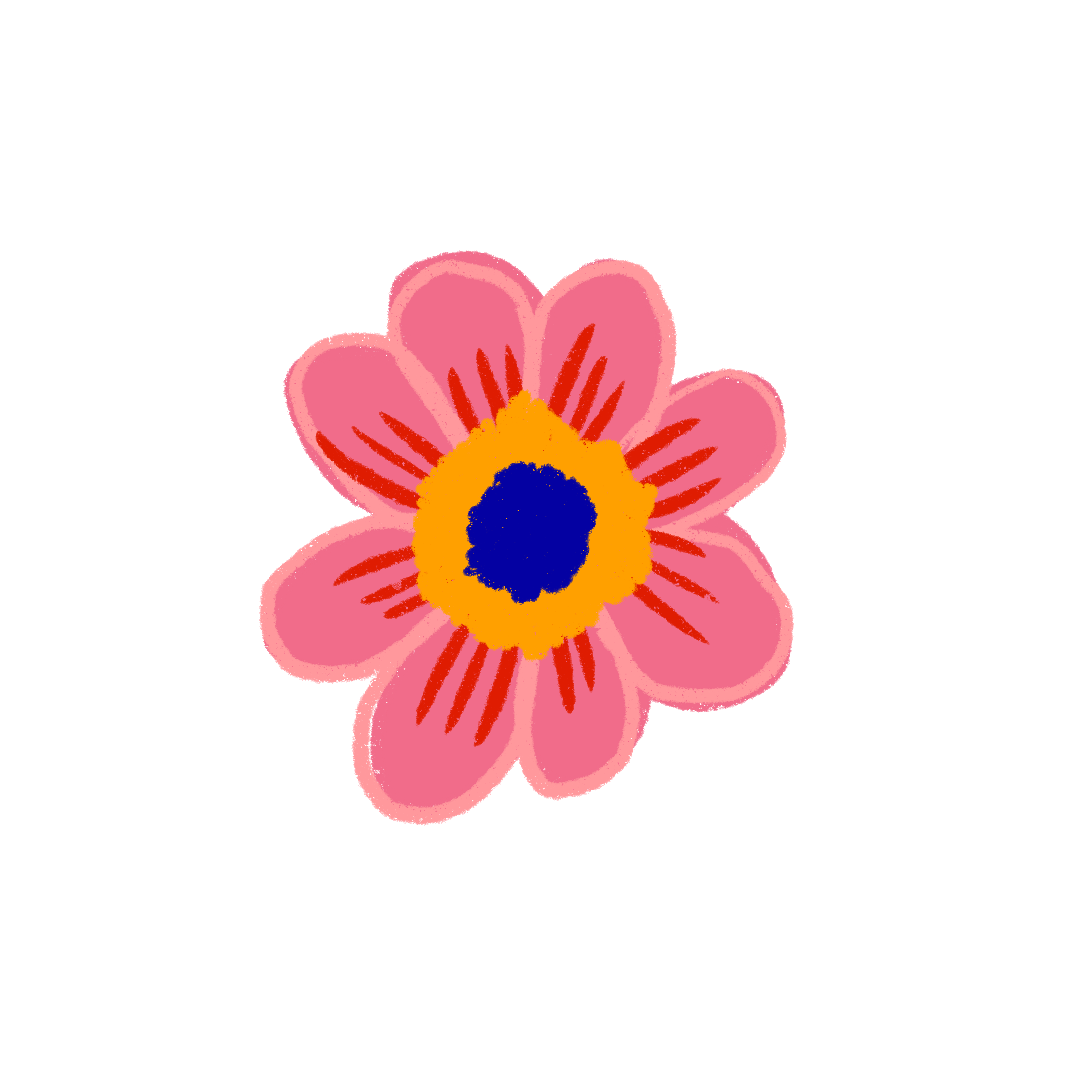 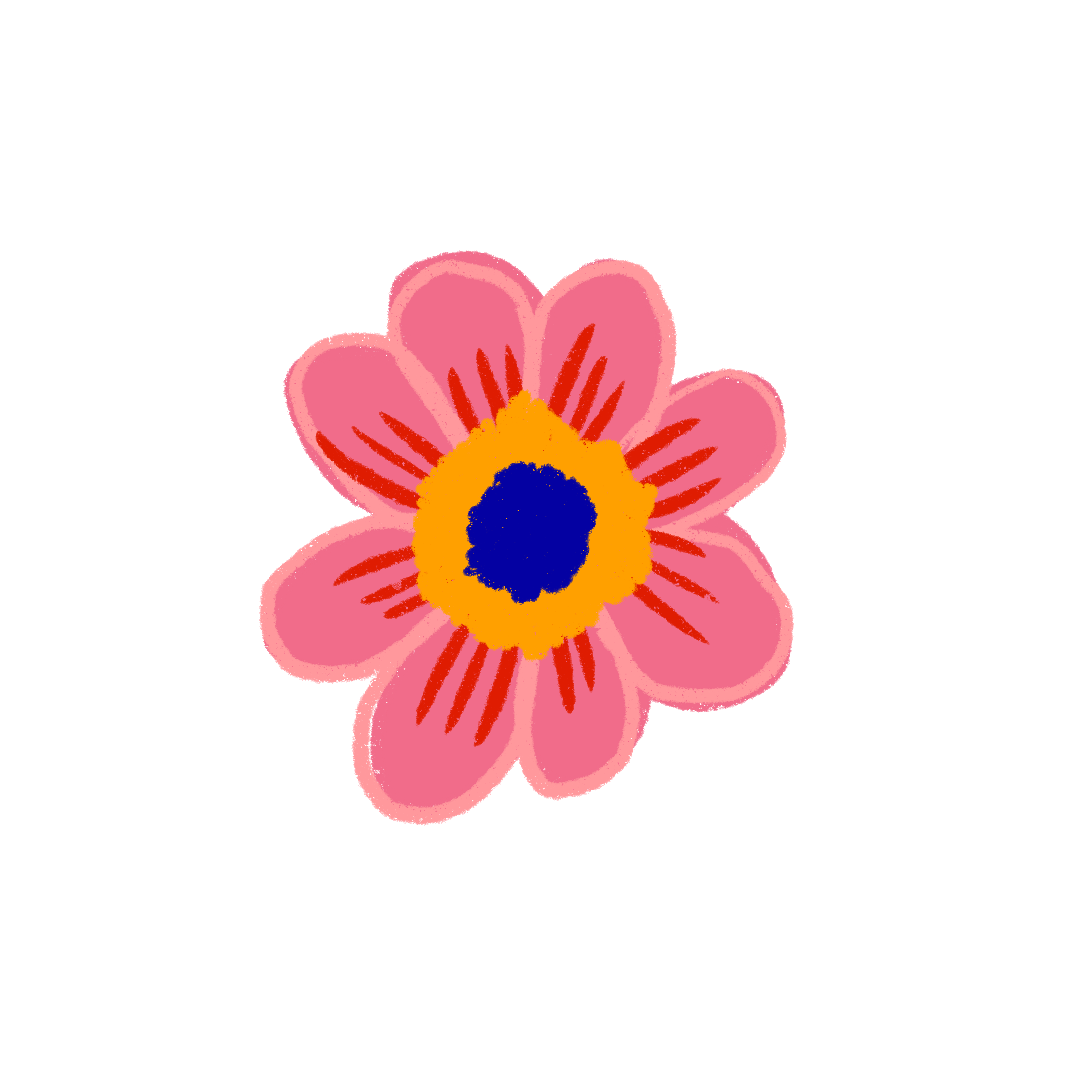 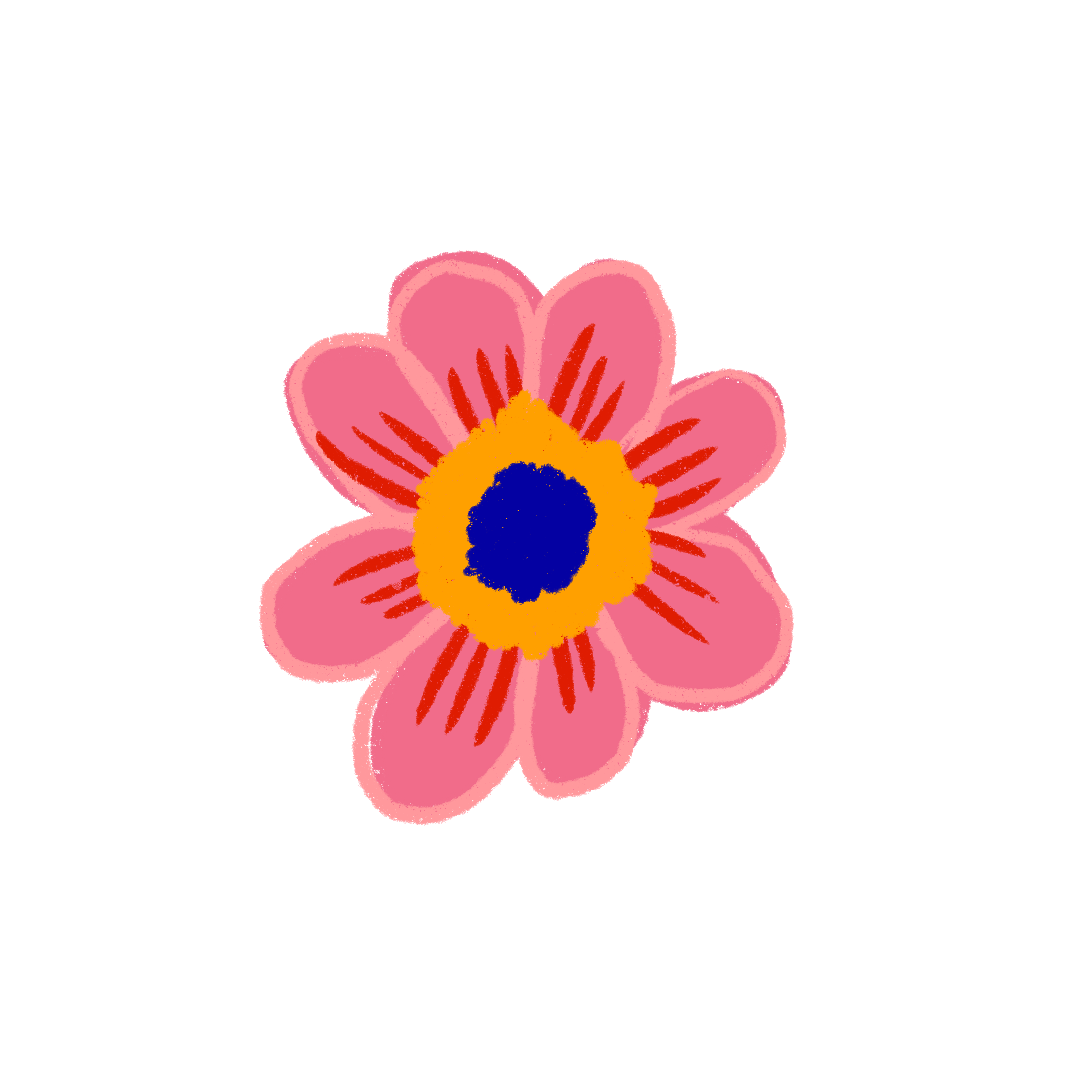 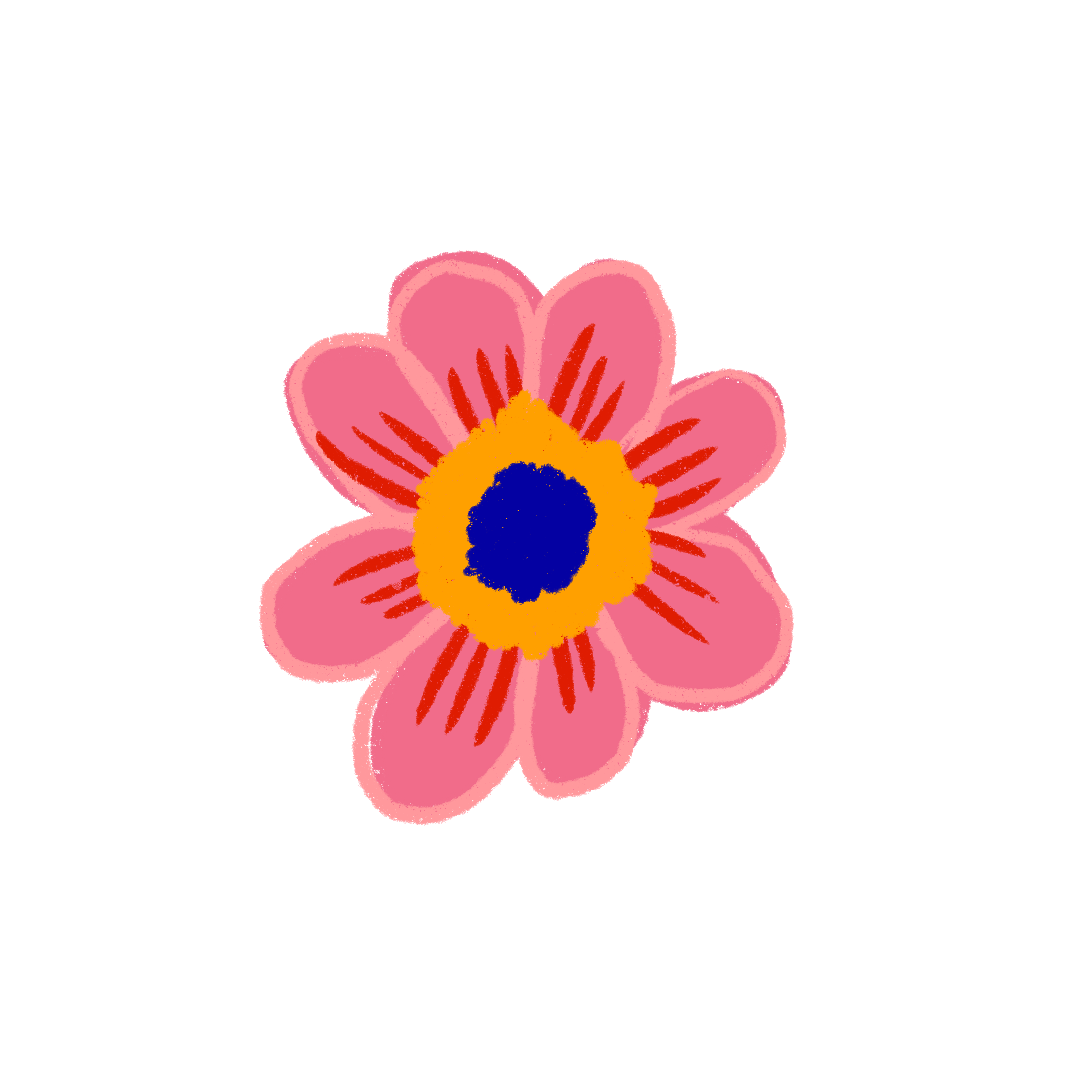 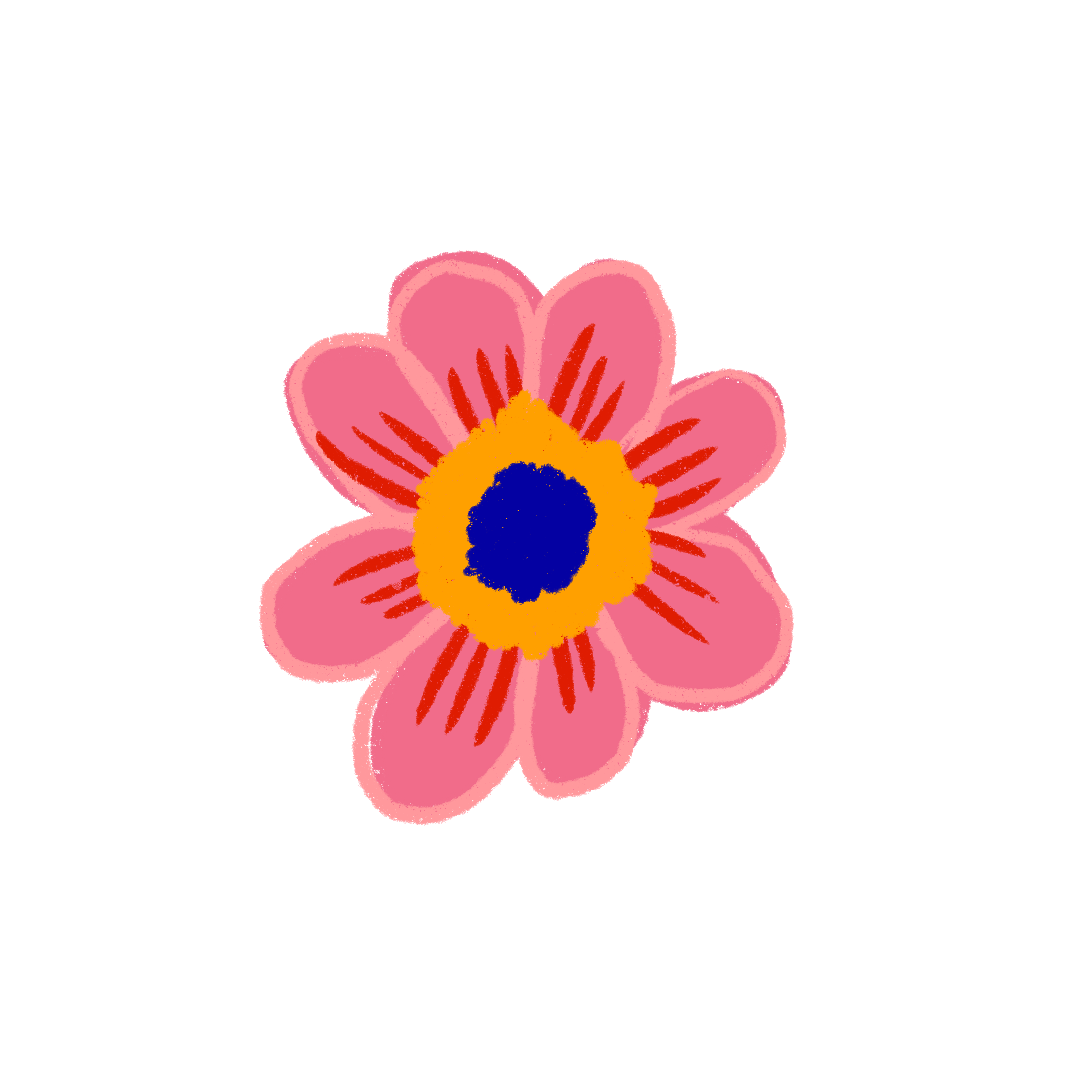 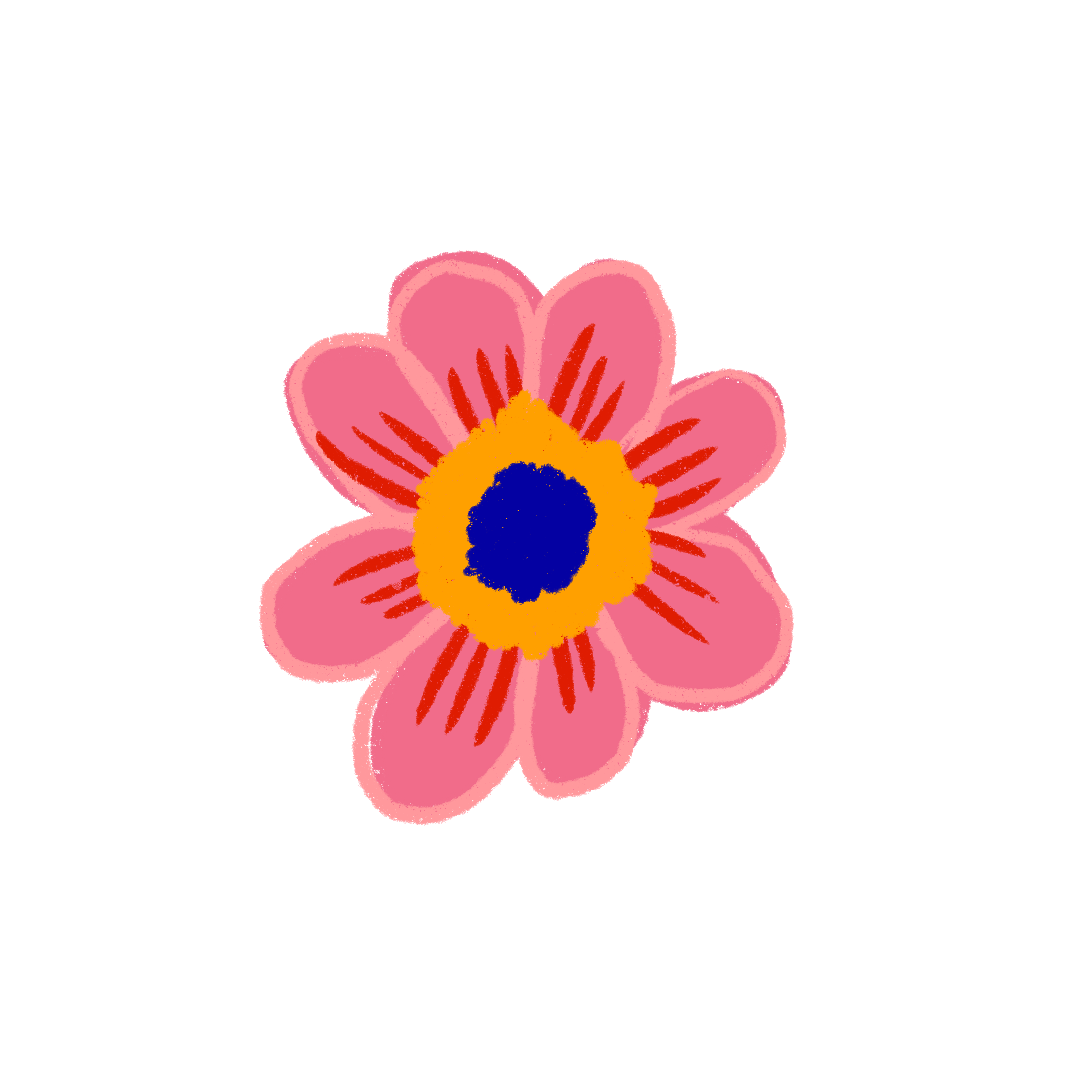 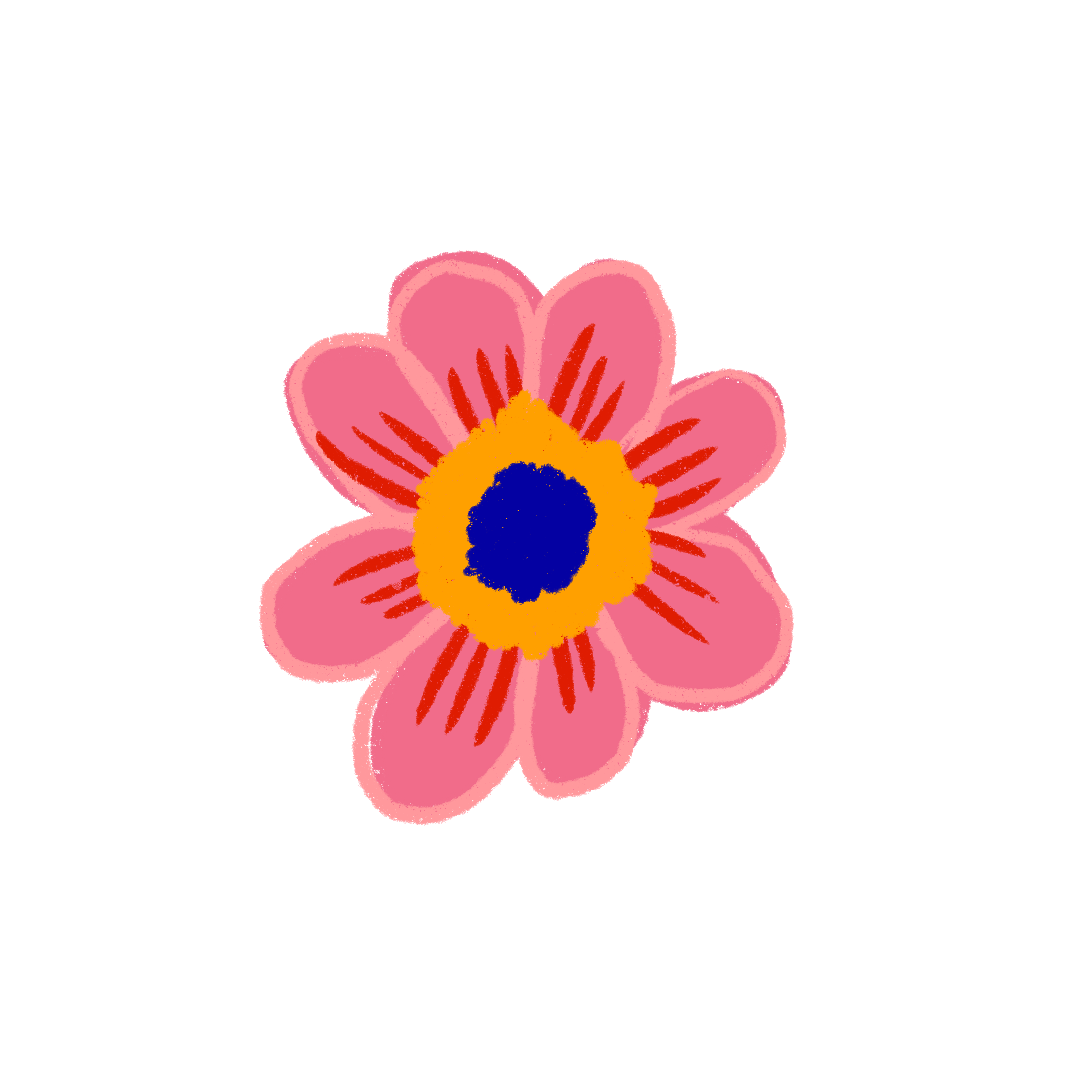 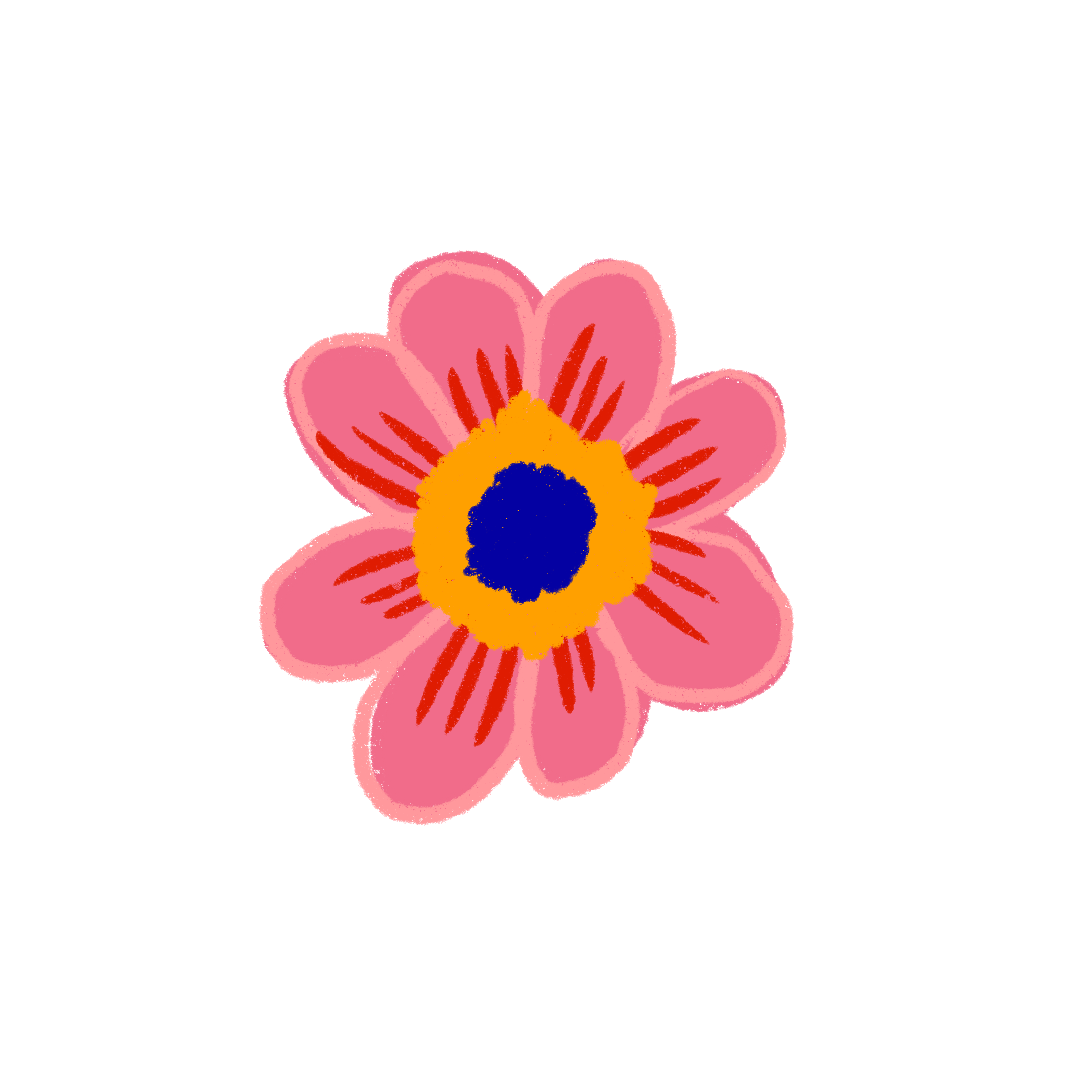 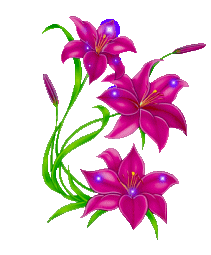 বিষয় - গণিত
শ্রেণি - প্রথম
পাঠ 
পরিচিতি
পাঠের শিরোনাম
তুলনা করি
 পৃষ্ঠাঃ ৫
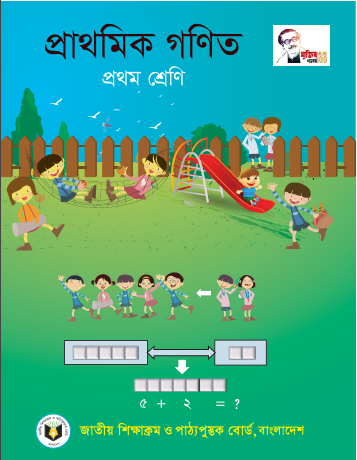 পাঠের অংশ
কম-বেশি, ছোট-বড়, হালকা-ভারী, কাছে-দূরে।
……………
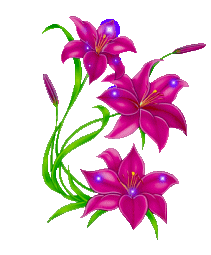 শিখনফল
১.১.১ কম বেশি তুলনা করতে পারবে।
১.১.২ ছোট- বড় শনাক্ত করতে পারবে।
১.১.৩ হালকা – ভারী তুলনা করে বলতে পারবে।
১.১.৪ কাছে – দূরে দেখে বলতে পারবে।
১.১.৫ খাটো - লম্বা আলাদা করতে পারবে।
পূর্বপাঠ পুনরালচনা
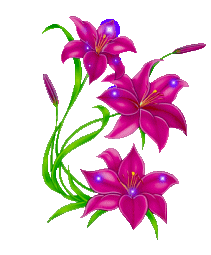 নিচের ছবিতে কী ধরনের পার্থক্য আছে বল
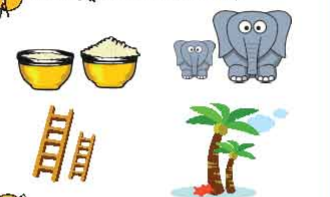 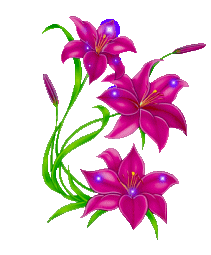 চিত্রে কী  দেখা যাচ্ছে।
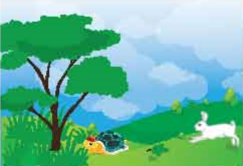 নিচের ছবিতে কী ধরনের পার্থক্য আছে বল
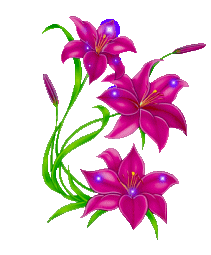 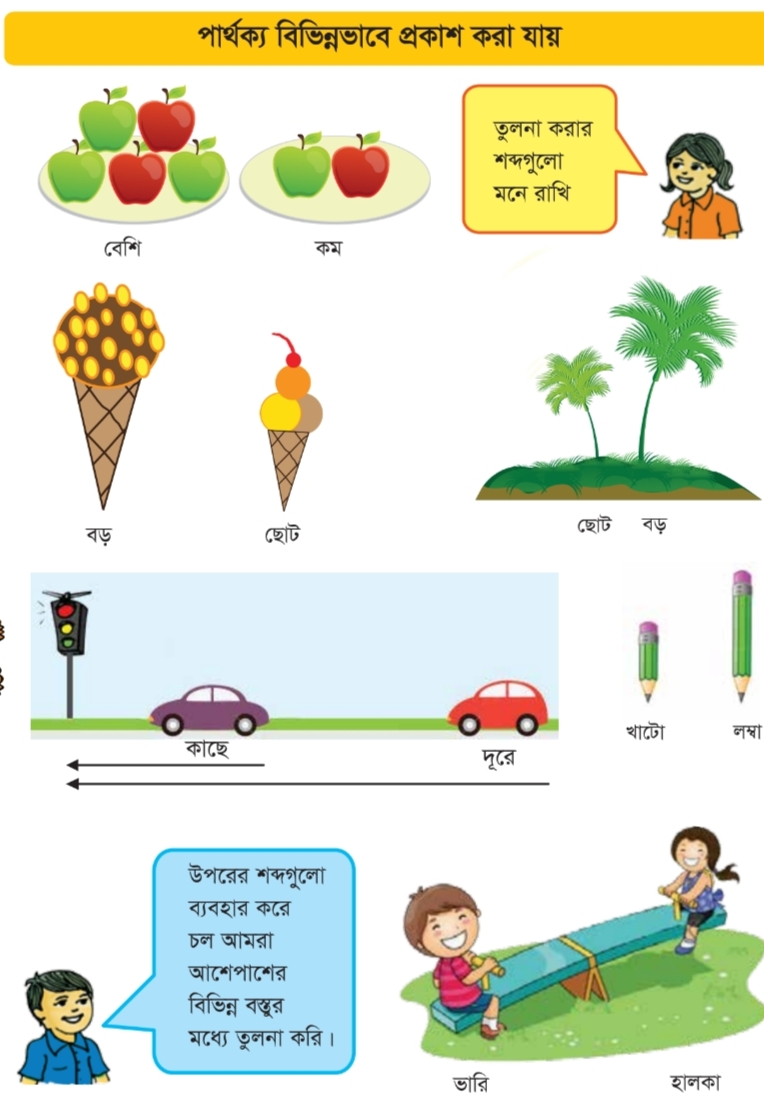 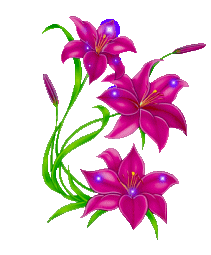 পাত্র দুট  দেখে তোমরা কি বুঝতে পারছ
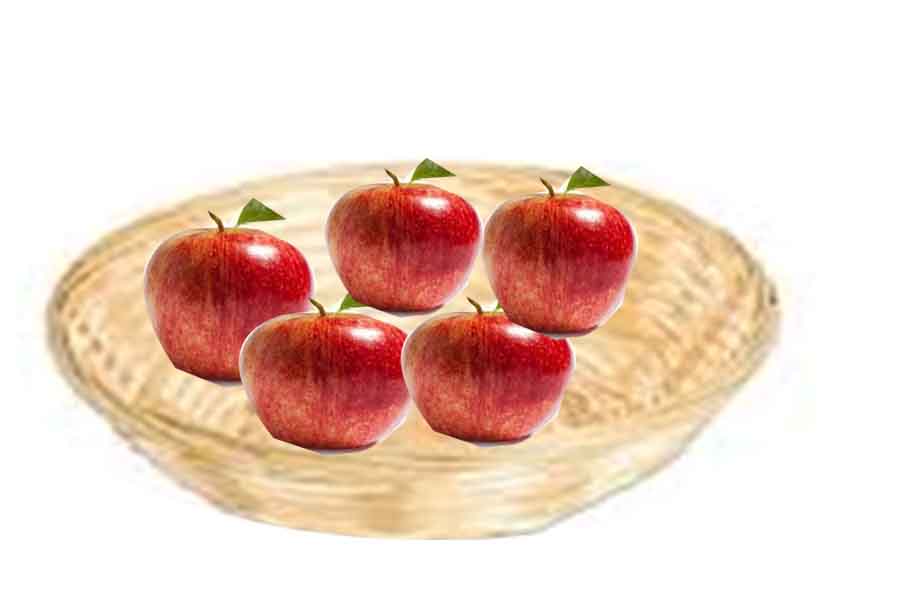 কম
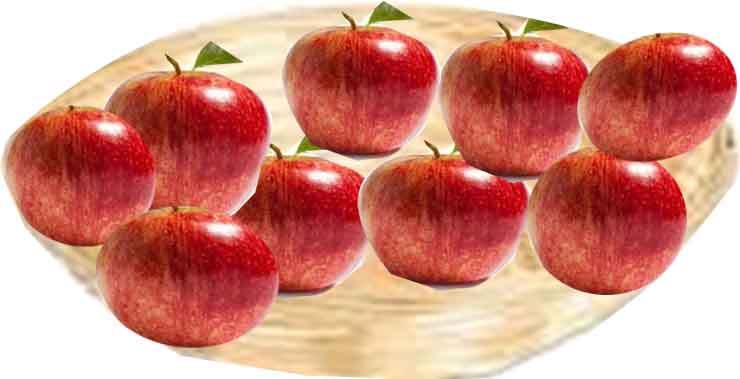 বেশি
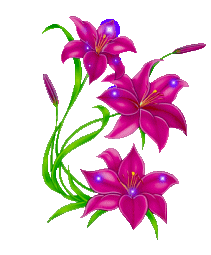 কাগজের টুকরো গুলো ছবির নিচে লাগাও
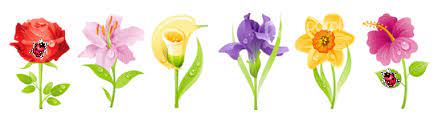 কম
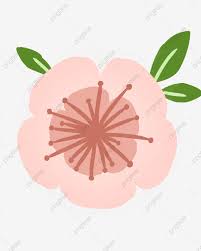 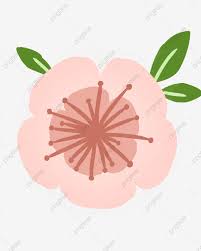 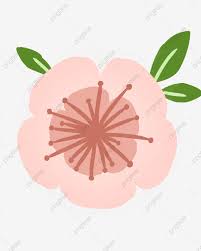 বেশি
বলতো  ছবিতে কি দেখতে পাচ্ছ।
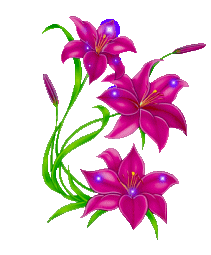 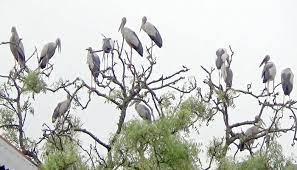 বেশি পাখি
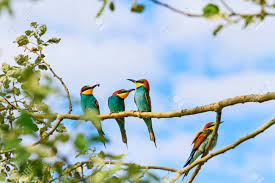 কম পাখি
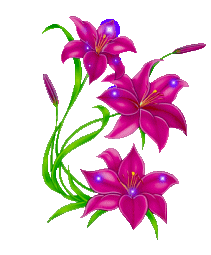 বলতো  কোনটি  বড়  কোনটি  ছোট
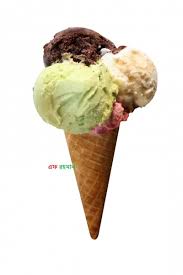 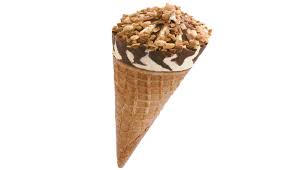 বড়
ছোট
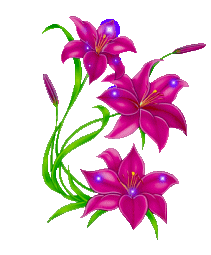 গ্লাস দুটির মধ্যে কি কি মিল আছে বল।
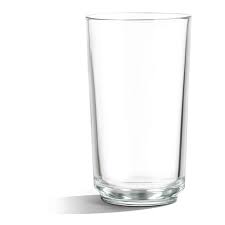 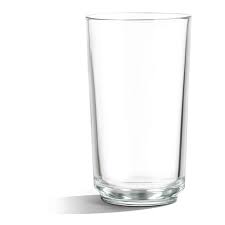 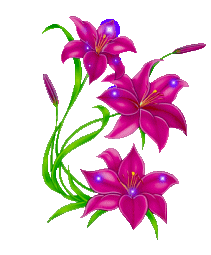 গ্লাস দুটির মধ্যে কি কি পার্থক্য আছে বল।
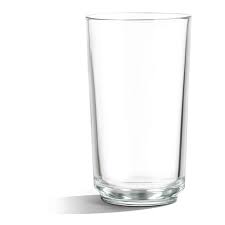 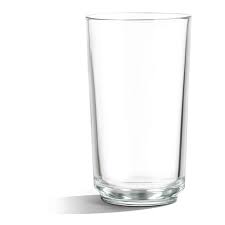 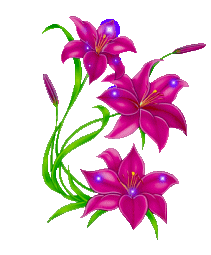 গ্লাস দুটির মধ্যে কি কি পার্থক্য আছে বল।
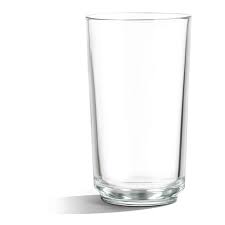 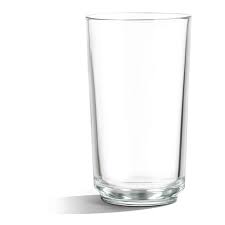 বেশি
কম
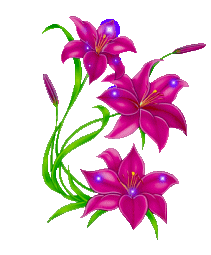 বলতো  ছবিতে কি দেখতে পাচ্ছ।
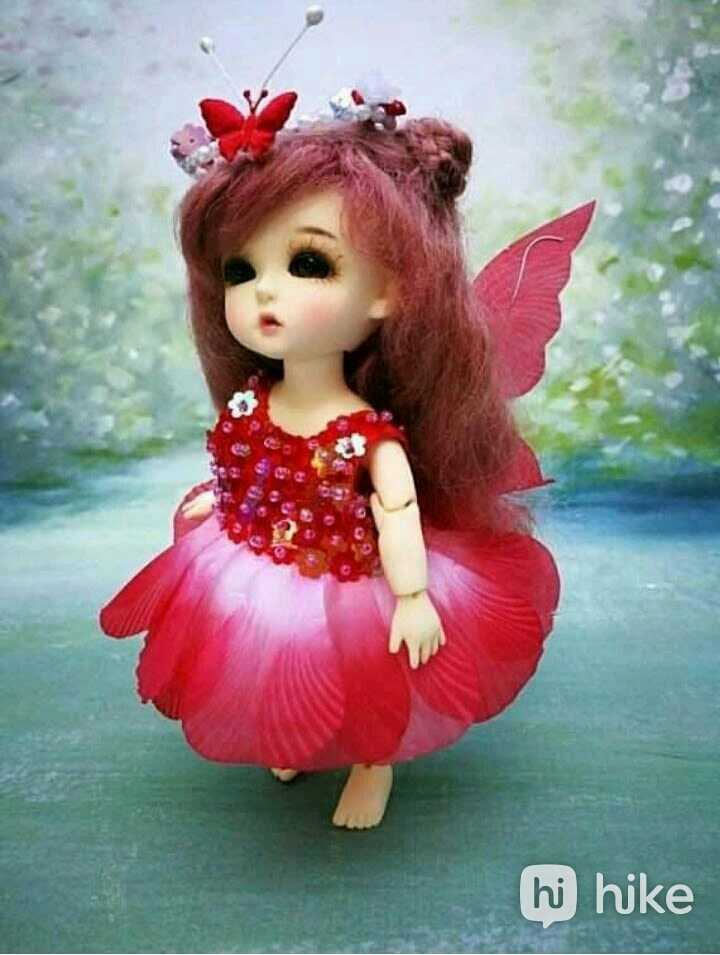 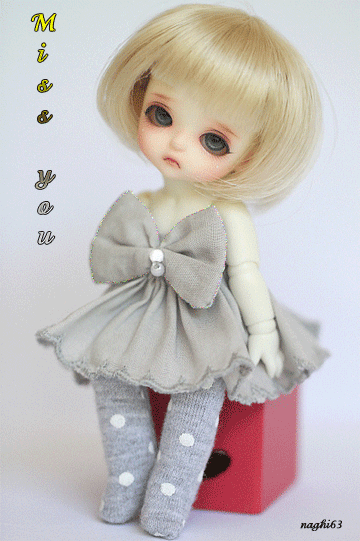 বড়
ছোট
কাগজ দিয়ে ঘর বানাই
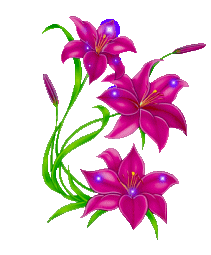 ঘর  দেখে আমরা কি বুঝতে পারছি।
ছোট
বড়
ট্রাফিক সিগনাল থেকে  কোন 
গড়িটি কাছে
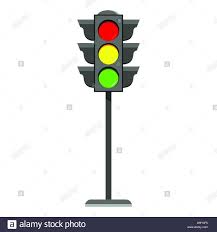 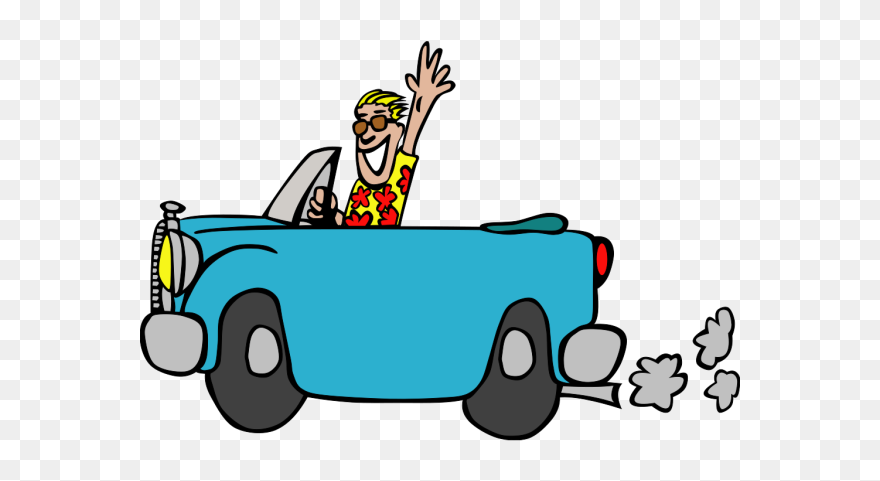 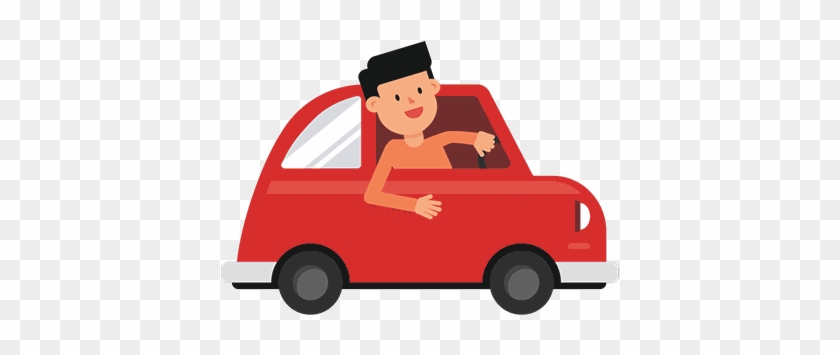 কাছে
দুরে
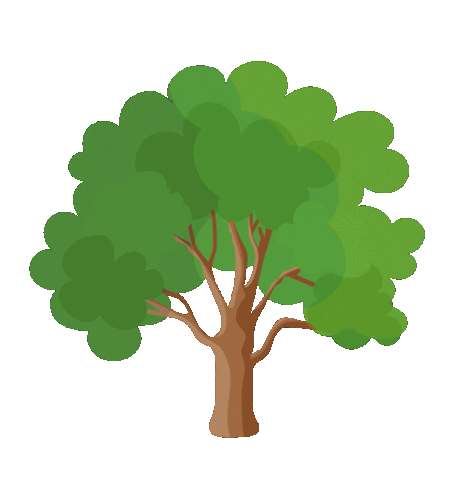 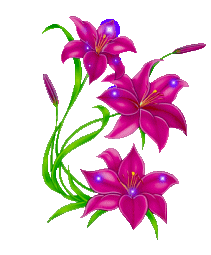 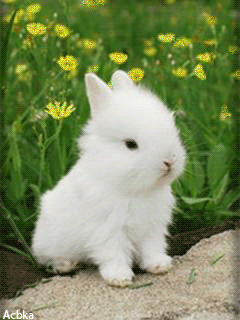 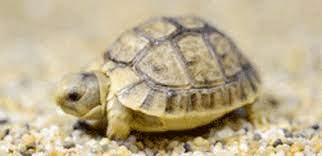 দুরে
কাছে
গাছের কাছে কোনটি কচ্ছপ 
নাকি  খরগোশ
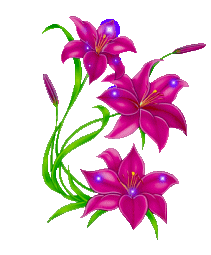 এবার আমরা একটি  গেম  খেলব।
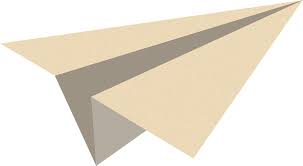 যার  প্লেনটি লাল দাগে বা তার কাছে  পৌঁছবে  সে বিজয়ী।
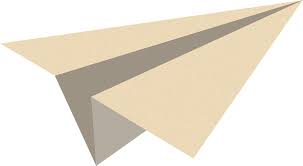 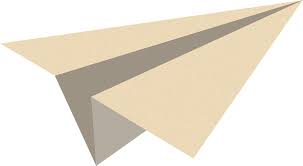 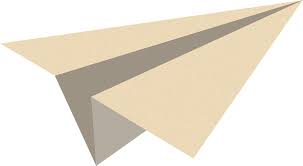 কাছে
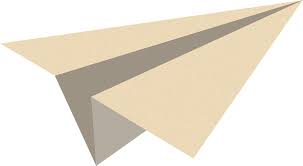 দুরে
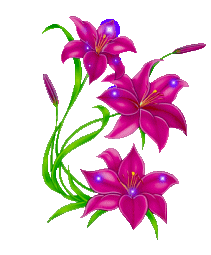 কাগজের টুকরো গুলো ছবির নিচে লাগাও
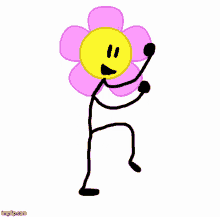 খাটো
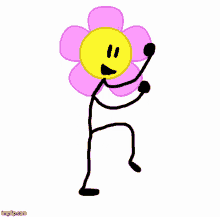 লম্বা
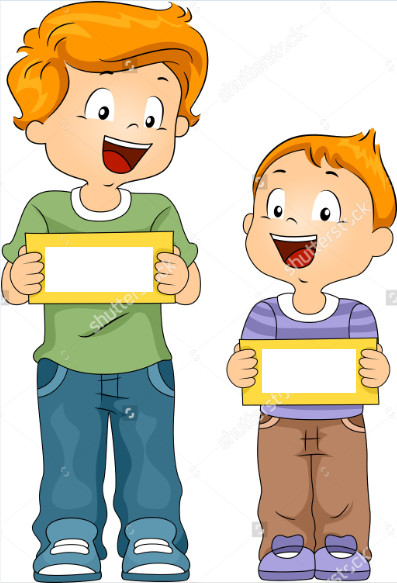 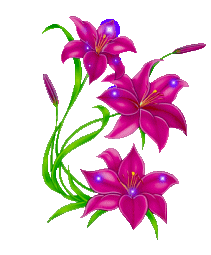 লম্বা
খাটো
দুজন শিশুর মধ্যে খাটো, লম্বা নির্ধারণ করি।
ছবিতে কি দেখতে পাচ্ছ?
Margaret Adhikari
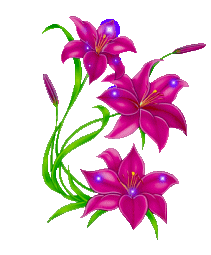 ছবিতে কি দেখতে পাচ্ছ
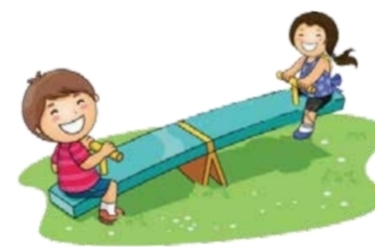 হালকা
ভারি
ছবিতে কি কি দেখতে পাচ্ছ
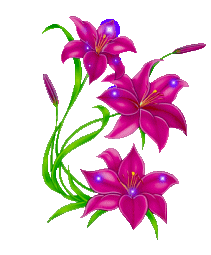 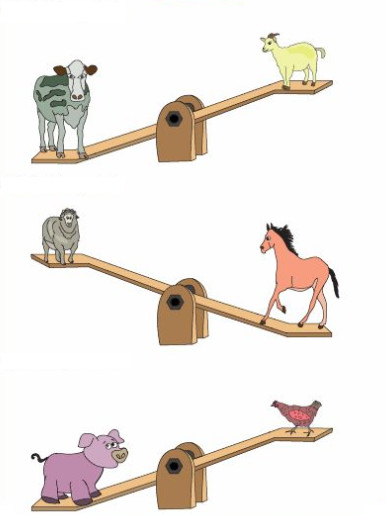 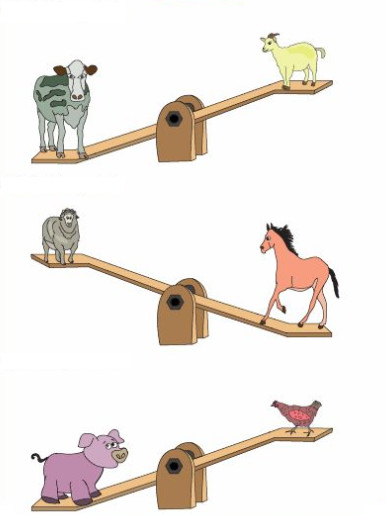 হালকা
হালকা
ভারি
ভারি
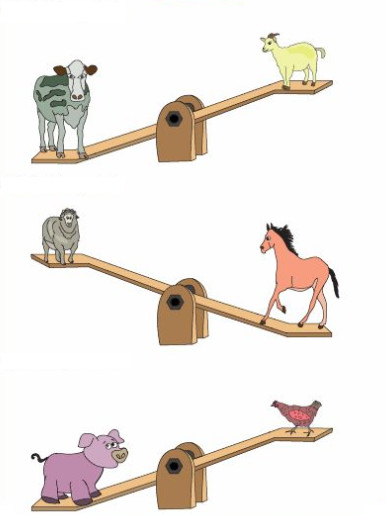 হালকা
ভারি
আজ আমরা কি কি শিখলাম?
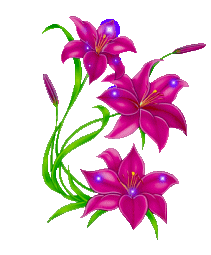 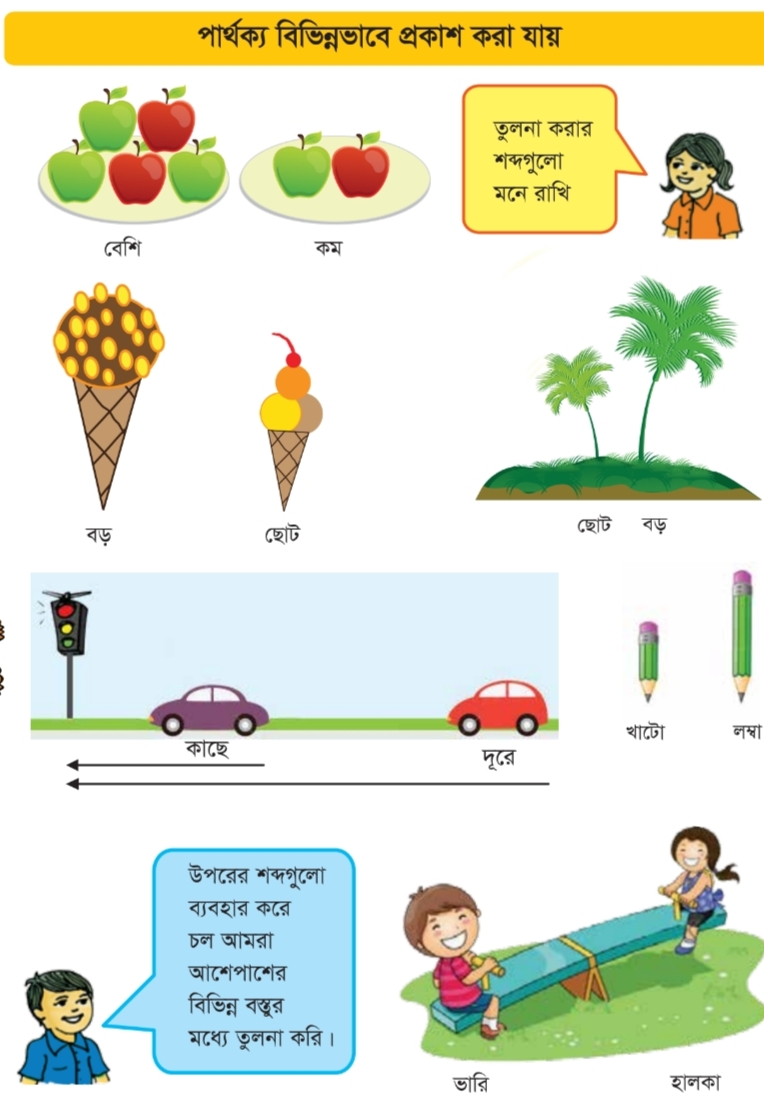 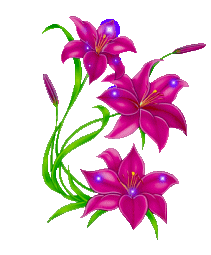 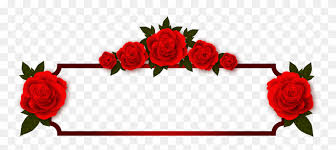 ধন্যবাদ সবাইকে
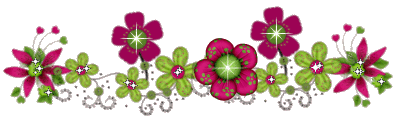